HUKUM ACARA PIDANA
Hak-hak tersangka
DOSEN PEMATERI : RIAN PRAYUDI SAPUTRA, SH, MH






PROGRAM STUDI SI FAKULTAS ILMU HUKUM UNIVERSITAS PAHLAWAN TUANKU TAMBUSAI TAHUN  2020
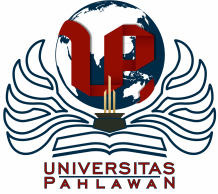 Hak tersangka / terdakwa

Perlindungan saksi dan korban

Perlindungan bagi pihak yang  membantu mengungkap tidak pidana
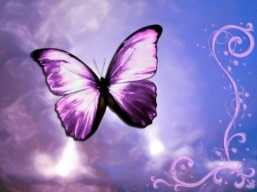 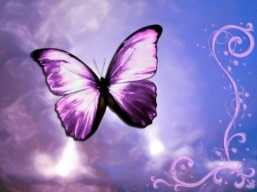 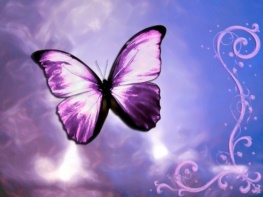 Tersangka menurut KUHP adalah seorang yang karena perbuatannya/ keadaannya, berdasarkan bukti permulaan patut diduga sebagai pelaku tindak pidana, maka ia diselidiki, di sidik dan diperisa oleh penyidik. Apabila perlu maka ia dapat dikenakan tindakan upaya paksa berupa penangkapan, penahanan, penggeledahan, dan penyitaan sesuai dengan undang-undang.
KUHAP telah menempatkan tersangka sebagai manusia yang utuh, yang memiliki harkat, martabat dan harga diri serta hak asasi yang tidak dapat dirampas darinya. Tersangka telah diberikan seperangkat hak-hak oleh KUHAP yang meliputi:

Hak untuk segera mendapat pemeriksaan. Tersangka berhak segera mendapatkan pemeriksaan oleh penyidik yang selanjutnya dapat diajukan kepada penuntut umum, dan tersangka berhak perkaranya segera dimajukan oleh pengadilan ke penuntut umum (Pasal 50 ayat 1 dan ayat 2).

Tersangka berhak untuk diberitahukan dengan jelas dalam bahasa yang dimengerti olehnya tentang apa yang disangkakan kepadanya pada waktu pemeriksaan dimulai (Pasal 51)
Hak untuk memberikan keterangan secara bebas kepada penyidik.  Dalam pemeriksaan pada tingkat penyidikan dan pengadilan, tersangka atau terdakwa berhak memberikan keterangan secara bebas kepada penyidik atau hakim (Pasal 52 KUHAP).

Hak untuk mendapatkan juru bahasa dalam setiap pemeriksaan.  Dalam pemeriksaan pada tingkat penyidikan dan pengadilan, tersangka atau terdakwa berhak untuk setiap waktu mendapat juru bahasa (Pasal 53 ayat 1, lih. Juga Pasal 177).

Hak untuk mendapat bantuan hukum pada setiap tingkat pemeriksaan. Guna kepentingan pembelaan, tersangka atau terdakwa berhak mendapat bantuan hukum dari seorang atau lebih penasehat hukum selama dalam waktu dan pada setiap tingkat pemeriksaan, menurut tata cara yang diatur dalam undang-undang/ KUHAP  (Pasal 54)

Berhak secara bebas memilih penasihat hukum. Untuk mendapatkan penasihat hukum tersangka atau terdakwa berhak memilih sendiri penasihat hukumnya (Pasal 55).
Hak untuk berubah menjadi wajib untuk mendapat bantuan hukum. Wajib bagi tersangka mendapat bantuan hukum bagi tersangka dalam semua tingkat pemeriksaan jika sangkaan yang disangkakan diancam dengan pidana mati atau ancaman pidana minimal 15 tahun atau lebih (Pasal 56).

Tersangka atau terdakwa yang dikenakan penahanan berhak menghubungi penasihat hukumnya sesuai dengan ketentuan dalam KUHAP (Pasal 57).

Tersangka atau terdakwa yang dikenakan penahanan berhak menghubungi atau menerima kunjunngan dokter pribadinya untuk kepentingan kesehatan baik yang ada hubungannya dengan proses perkara maupun tidak (Pasal 58)

Tersangka atau terdakwa yang dikenakan penahanan berhak diberitahukan tentang penahanan atas dirinya oleh pejabat yang berwenang, pada semua tingkat pemeriksaan dalam proses peradilan, kepada keluarga atau orang lain yang serumah dengan tersangka atau terdakwa ataupun orang lain yang bantuannya dibutuhkan oleh tersangka atau terdakwa untuk mendapatkan bantuan hukum atau jaminana bagi penangguhannya (Pasal 59).
Tersangka atau terdakwa berhak menghubungi dan menerima kunjungan dari pihak yang mempunyai hubungan kekeluargaan atau lainnya dengan tersangka atau terdakwa guna mendapatkan jaminan bagi penangguhan penahanan ataupun untuk usaha mendapatakan bantuan hukum (Pasal 60).

Tersangka atau terdakwa berhak secara langsung atau dengan perantaraan penasihat hukumnya menghubungi dan menerima kunjungan sanak keluraganya dalam hal yang tidak ada hubungannya dengan perkara tersangka atau terdakwa untuk kepentingan pekerjaan atau untuk kepentingan kekeluargaan (Pasal 61)

Tersangka atau  terdakwa berhak secara langsung atau dengan perantaraan penasihat hukumnya dan menerima surat dari penasihat hukumnya dan sanak keluragan setiap kali yang diperlukan olehnya, untuk keperluan itu bagi tersangka atau terdakwa disediakan alat tulis-menulis (Pasal 62).

Tersangka atau terdakwa berhak menghubungi dan menerima kunjungan dari rohaniawan (pasal 63).

Terdakwa berhak untuk diadili di siding pengadilan yang terbuka untuk umum (Pasal 64)
Tersangka tau terdakwa berhak untuk mengusahakan dan mengajukan saksi dan atau seorang yang mempunyai keahlian khusus guna memberikan keterangan yang menguntungkan bagi dirinya (Pasal 65)

Tersangka atau terdakwa tidak dibebani kewajiban pembuktian (Pasal 66)

Tersangka atau terdakwa berhak menuntut ganti kerugian dan rehabilitasi (Pasal 68. Lih. Juga pasal 95)
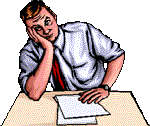 Kedudukan saksi
 
Dalam Kitab Undang-Undang Hukum Acara Pidana (KUHAP) kedudukan saksi merupakan salah satu alat bukti yang sah sesuai ketentuan Pasal 184 KUHAP, dan sesuai ketentuan Pasal 1 KUHAP, saksi adalah orang yang dapat memberikan keterangan guna kepentingan penyidikan, penuntutan, dan peradilan tentang suatu perkara pidana yang Ia dengar sendiri, ia lihat sendiri dan ia alami sendiri.
 
Namun di sisi lain, KUHAP belum mengatur mengenai aspek perlindungan bagi saksi. Adapun pengaturan mengenai perlindungan saksi ditemukan dalam UU No. 13 Tahun 2006 tentang Perlindungan Saksi dan Korban (“UUPSK”), sesuai ketentuan Pasal 4 UUPSK, perlindungan saksi dan korban bertujuan memberikan rasa aman kepada saksi dan/atau korban dalam memberikan keterangan pada setiap proses peradilan pidana.
Kedudukan Korban
 
Kedudukan korban tidak secara eksplisit diatur dalam KUHAP, kecuali terhadap korban yang juga berkedudukan sebagai saksi, sehingga ketentuan dan jaminan perlindungan diberikan kepada korban yang juga menjadi saksi dalam setiap proses peradilan pidana.
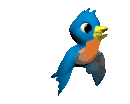 Saksi dan Korban berhak :
a. memperoleh perlindungan atas keamanan  
pribadi, Keluarga, dan harta bendanya,  
serta bebas dari Ancaman yang berkenaan  
dengan kesaksian yang akan, sedang, atau  
telah diberikannya;  

b. ikut serta dalam proses memilih dan  
menentukan bentuk perlindungan dan  
dukungan keamanan;
c. memberikan keterangan tanpa tekanan; 

d. mendapat penerjemah; 

e. bebas dari pertanyaan yang menjerat; 
 
f. mendapat informasi mengenai 
perkembangan kasus;  

g. mendapat informasi mengenai putusan  
pengadilan;
m. memperoleh penggantian biaya transportasi  
sesuai dengan kebutuhan; 

n. mendapat nasihat hukum;  

o. memperoleh bantuan biaya hidup  
sementara sampai batas waktu  
Perlindungan berakhir; dan/atau 
 
p. mendapat pendampingan.
h. mendapat informasi dalam hal terpidana 
dibebaskan; 

dirahasiakan identitasnya

j. mendapat identitas baru;  

k. mendapat tempat kediaman sementara;  

l. mendapat tempat kediaman baru;
T  e r  i m a  k a s i h
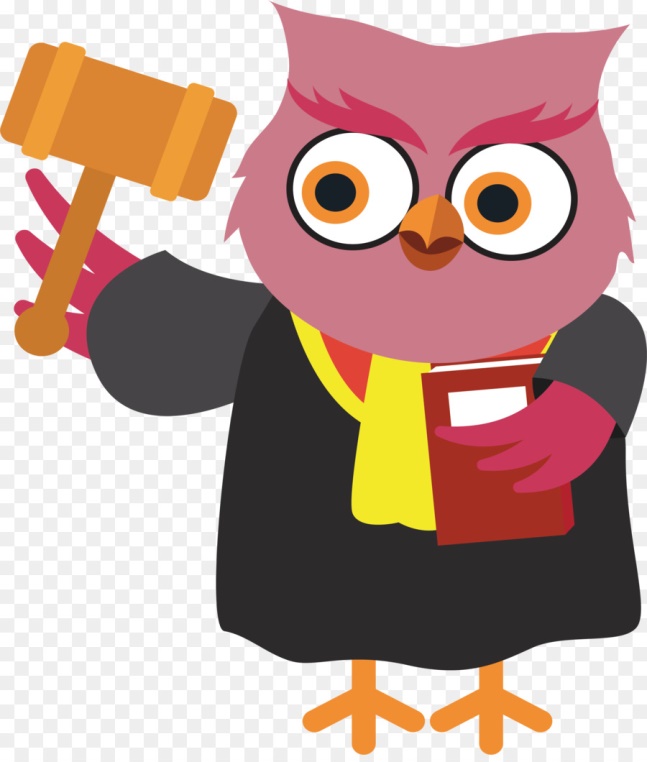 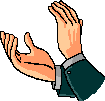 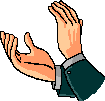 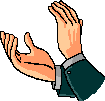 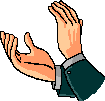 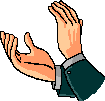 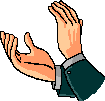 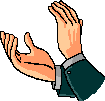